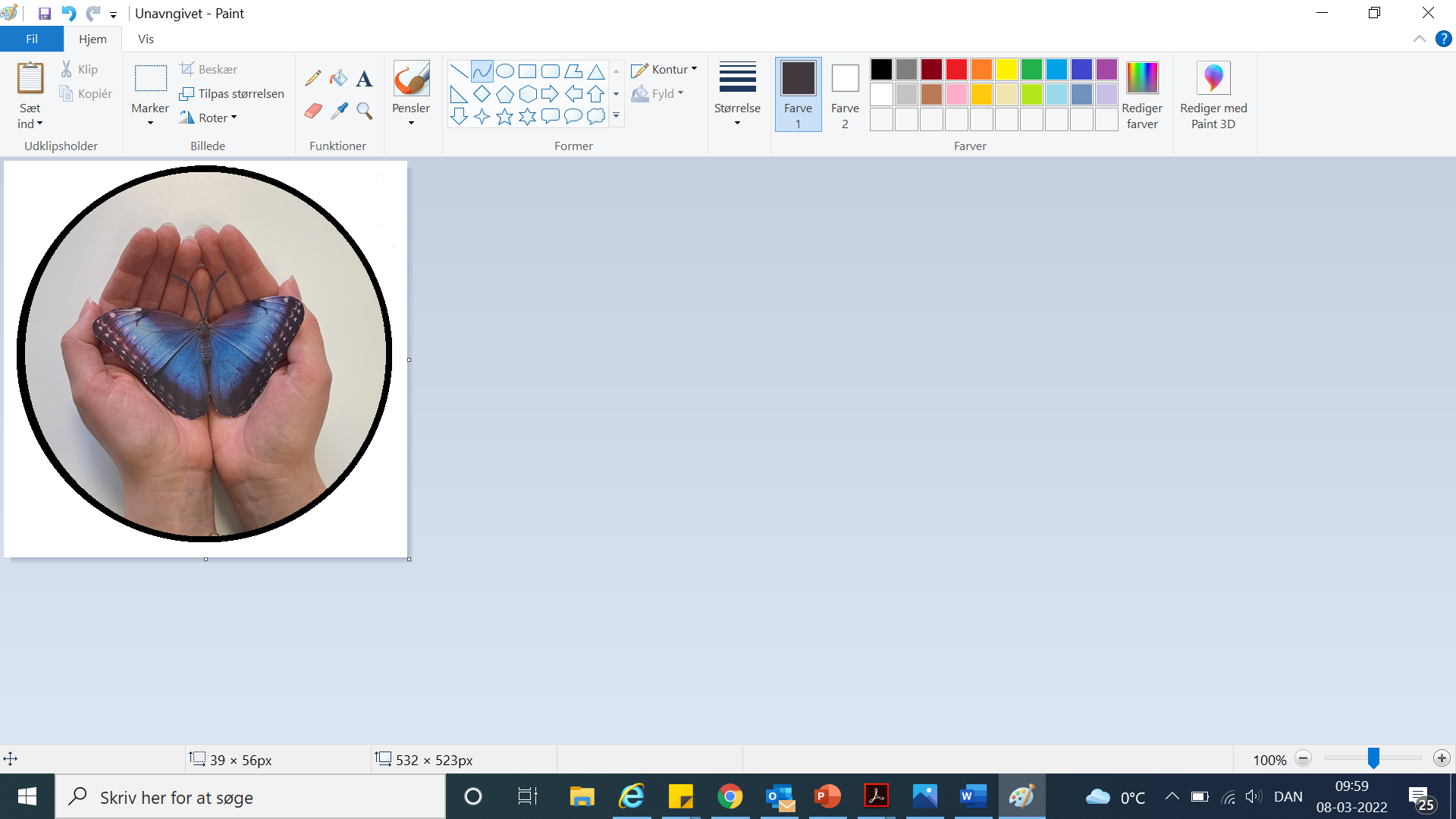 Lev Livet med Lavt Stofskifte
8. Undervisningsgang
Afslutning og evaluering
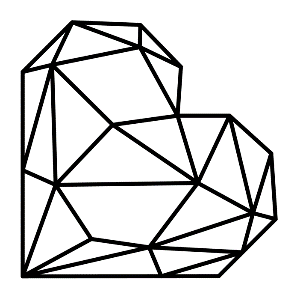 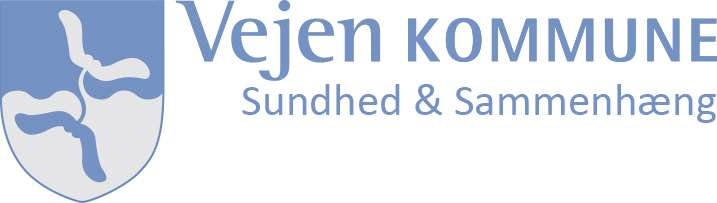 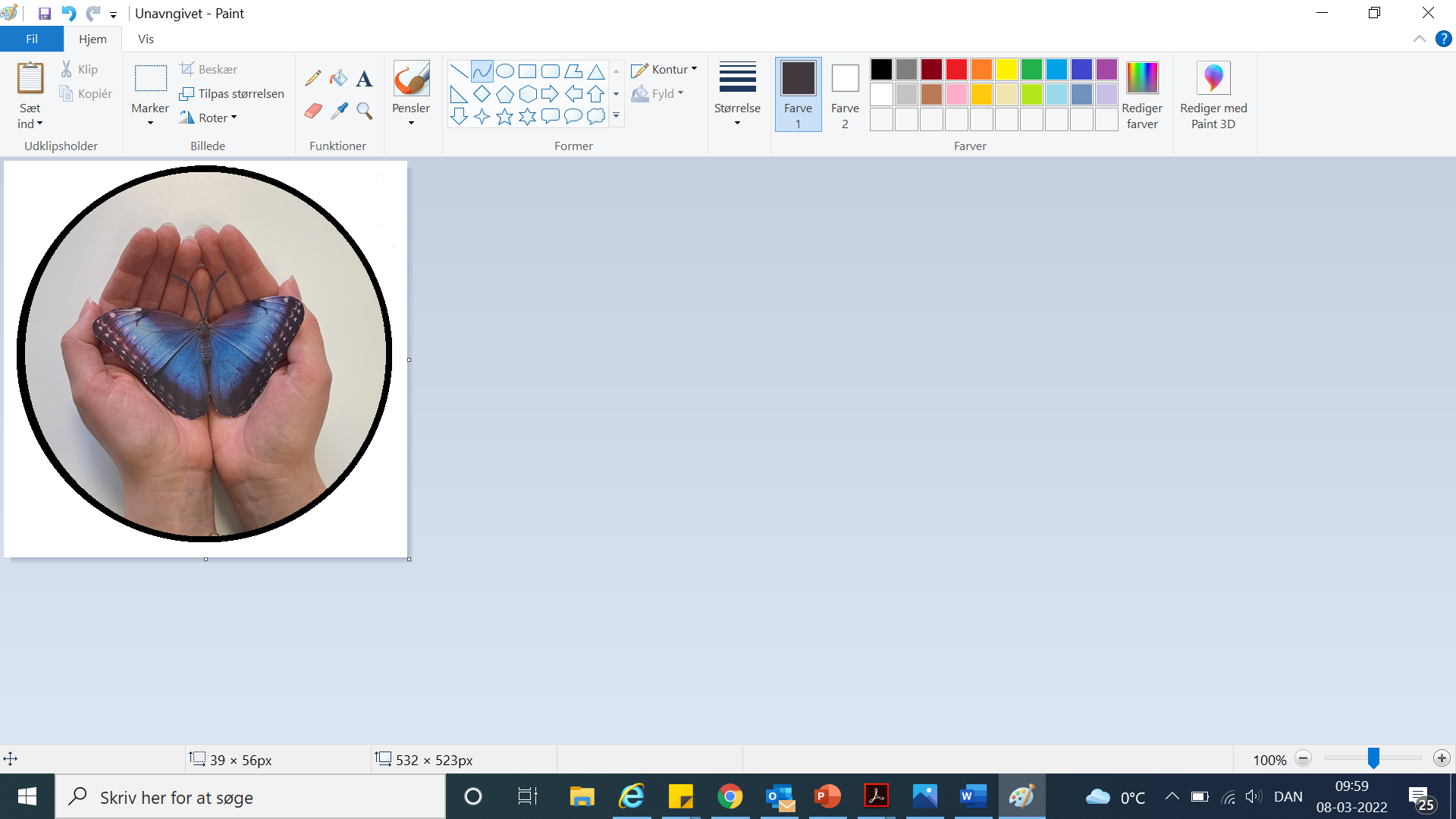 Siden sidst…
Opfølgning på vaneændring
Spørgsmål?

Træning
Uge 27-28 og uge 31-41
Ferie uge 29-30
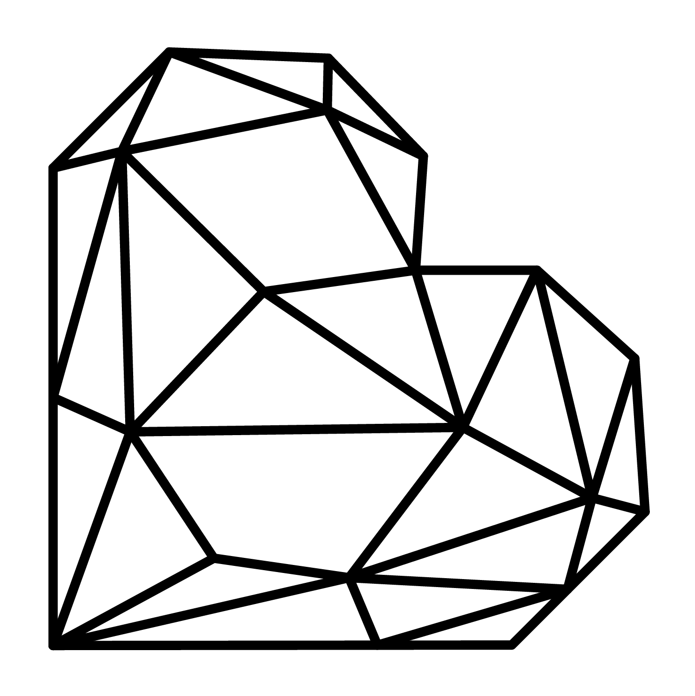 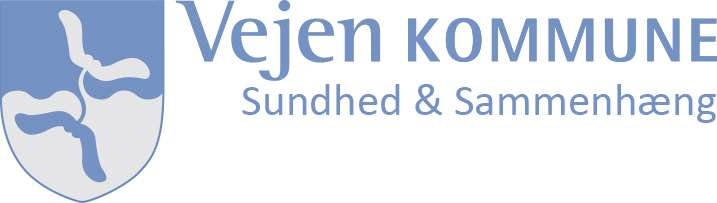 [Speaker Notes: Elise]
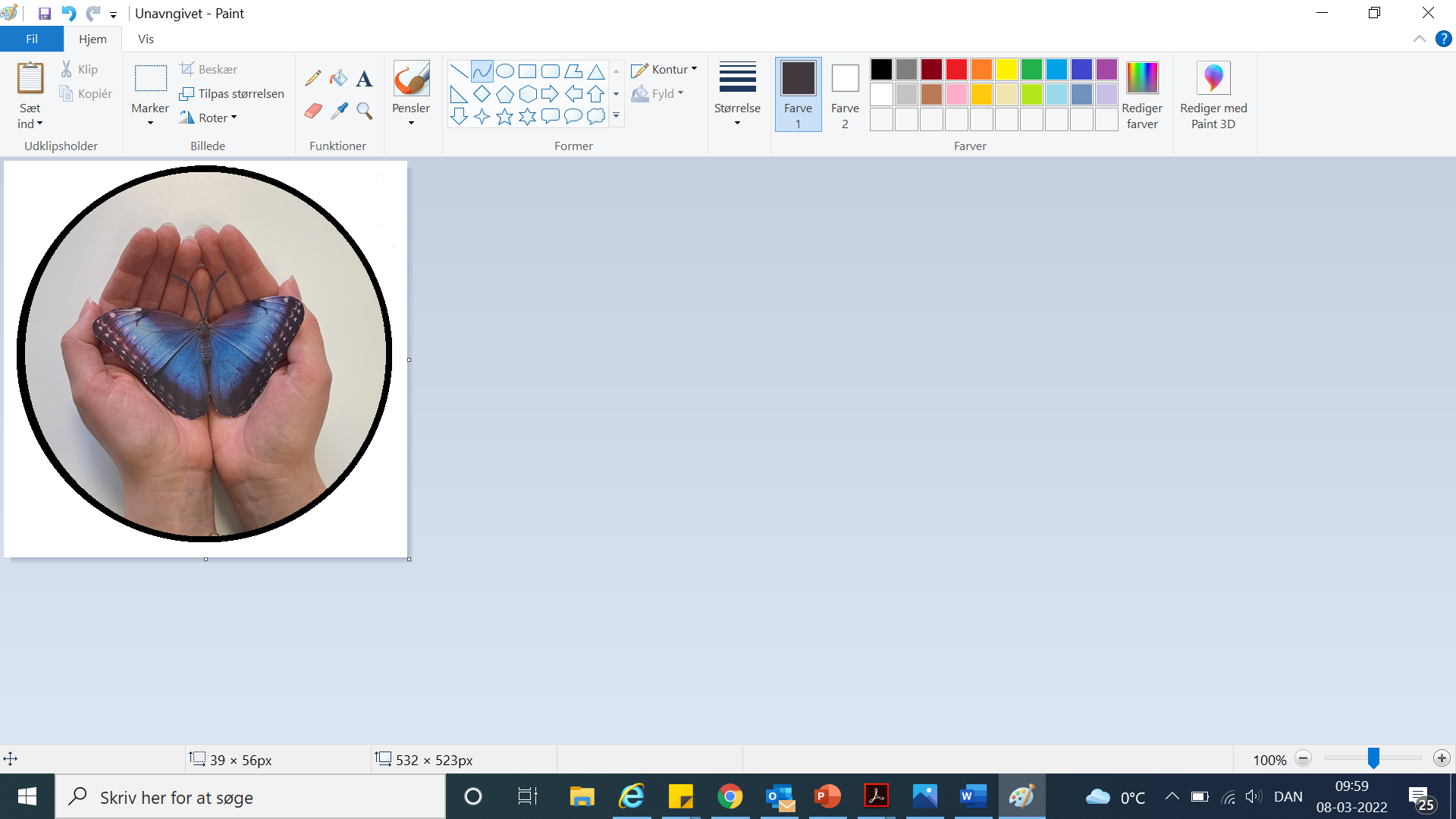 Dagens program
”Min plan”
Aftaler om afsluttende samtale og træningsforløb
Evaluering
Quiz 
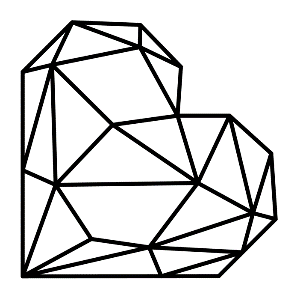 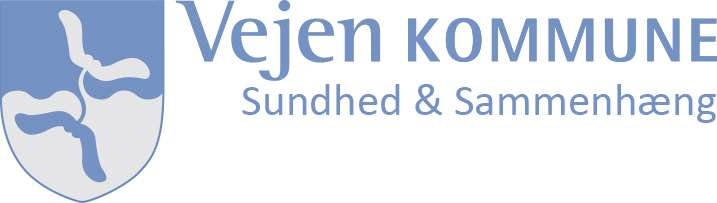 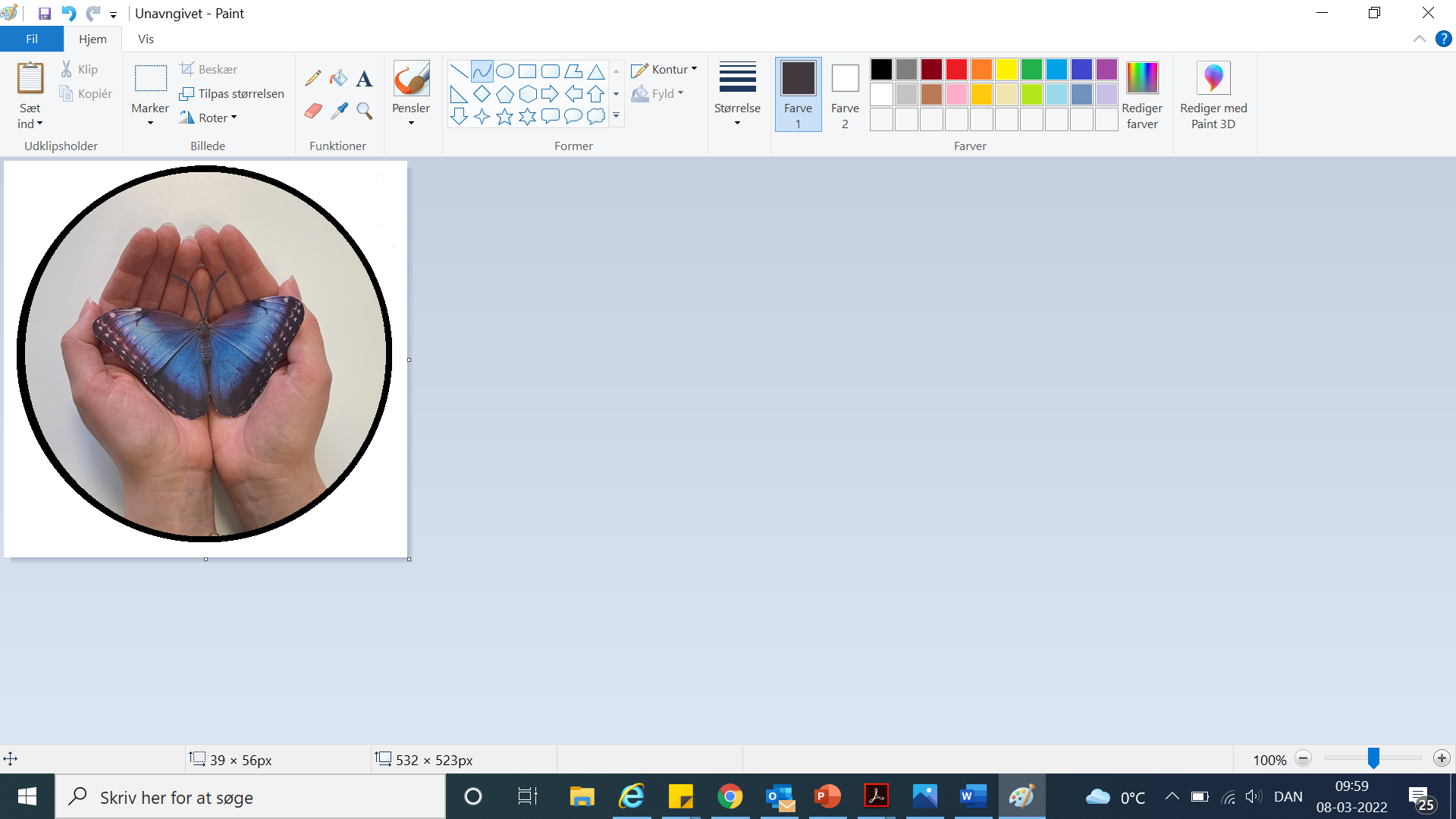 ØvelseMin plan
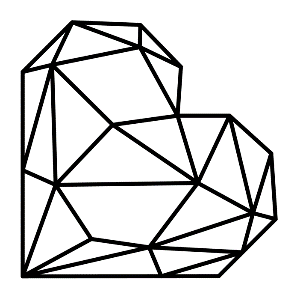 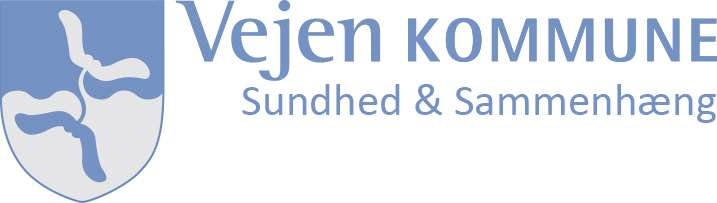 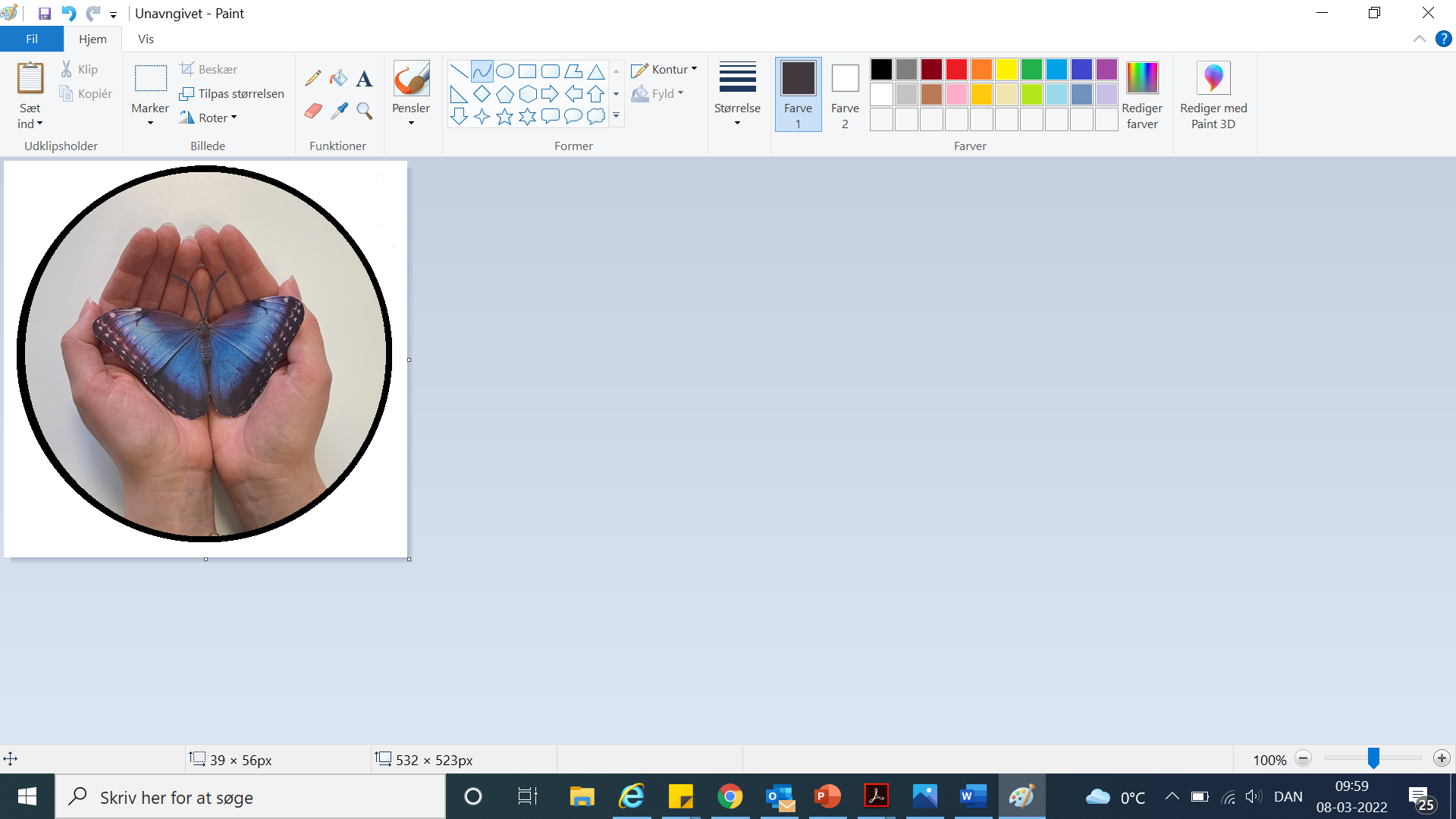 Aktiv pause
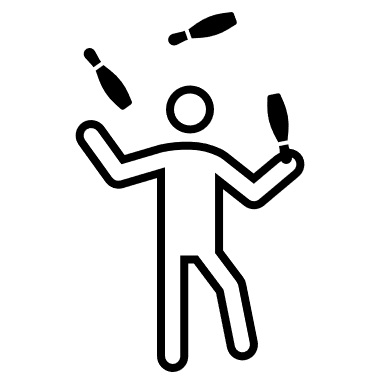 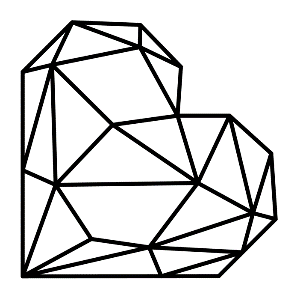 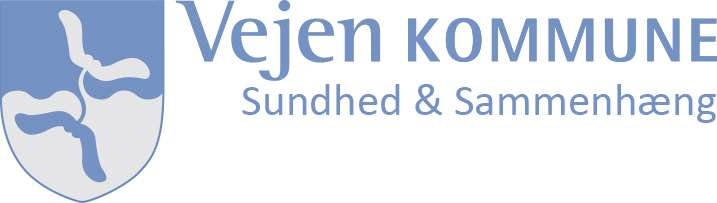 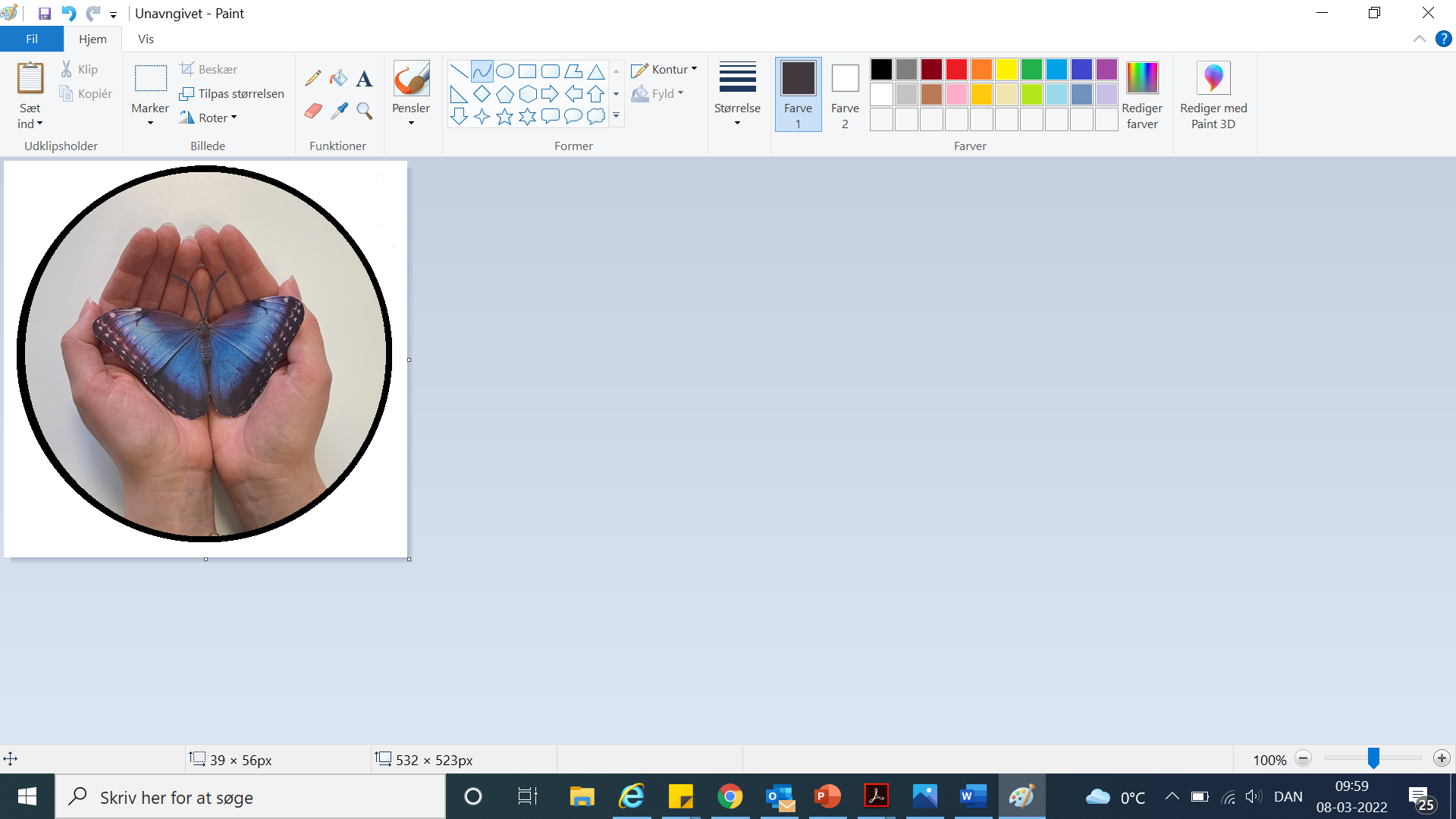 Evaluering af undervisning
”Det har jeg fået ud af at deltage på holdet”
”Det var nyt for mig”
”Det var ikke relevant for mig”
”Det vil jeg gerne lære mere om”
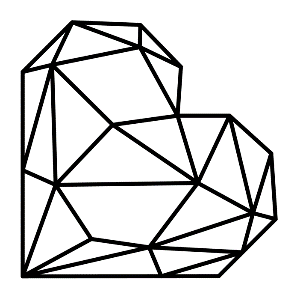 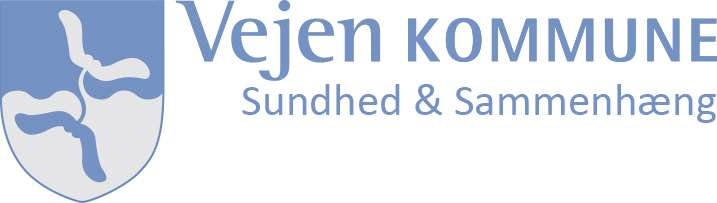 [Speaker Notes: Tanker om forløbet
Tidspunkt på dagen – hvordan passer det?
Forventninger 
Hvad har I fået ud af at være med?
Hvad har været godt? 
Hvad har været mindre godt?
Noget der har manglet?
Mere/mindre fokus på noget?
Lokale? Ville det kunne fungere udendørs?
Hvordan fungerer aktive pauser?]
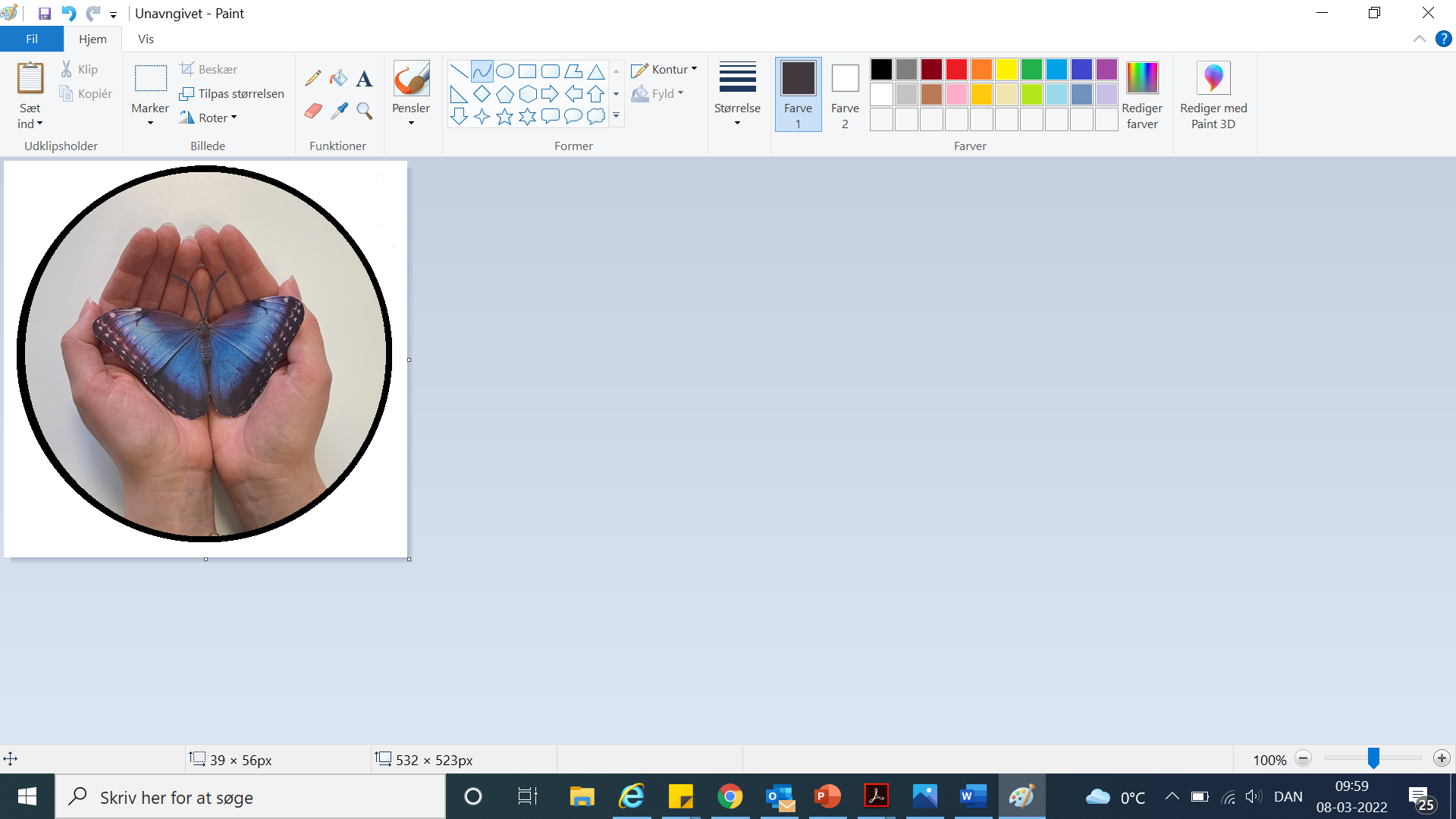 Quiz 
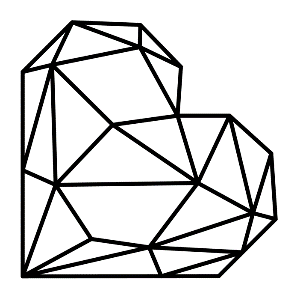 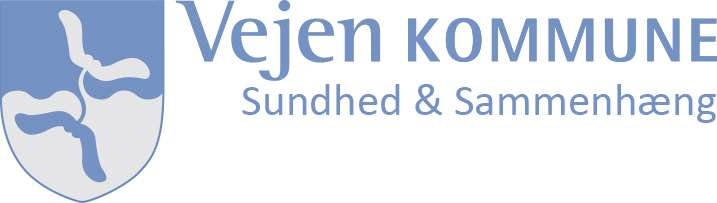